GAMES103: Intro to Physics-Based Animation
Smoothed Particle Hydrodynamics
Huamin Wang

Jan 2022
1
Topics for the Day
A SPH model

SPH-based fluids
2
A SPH Model
3
A SPH Model
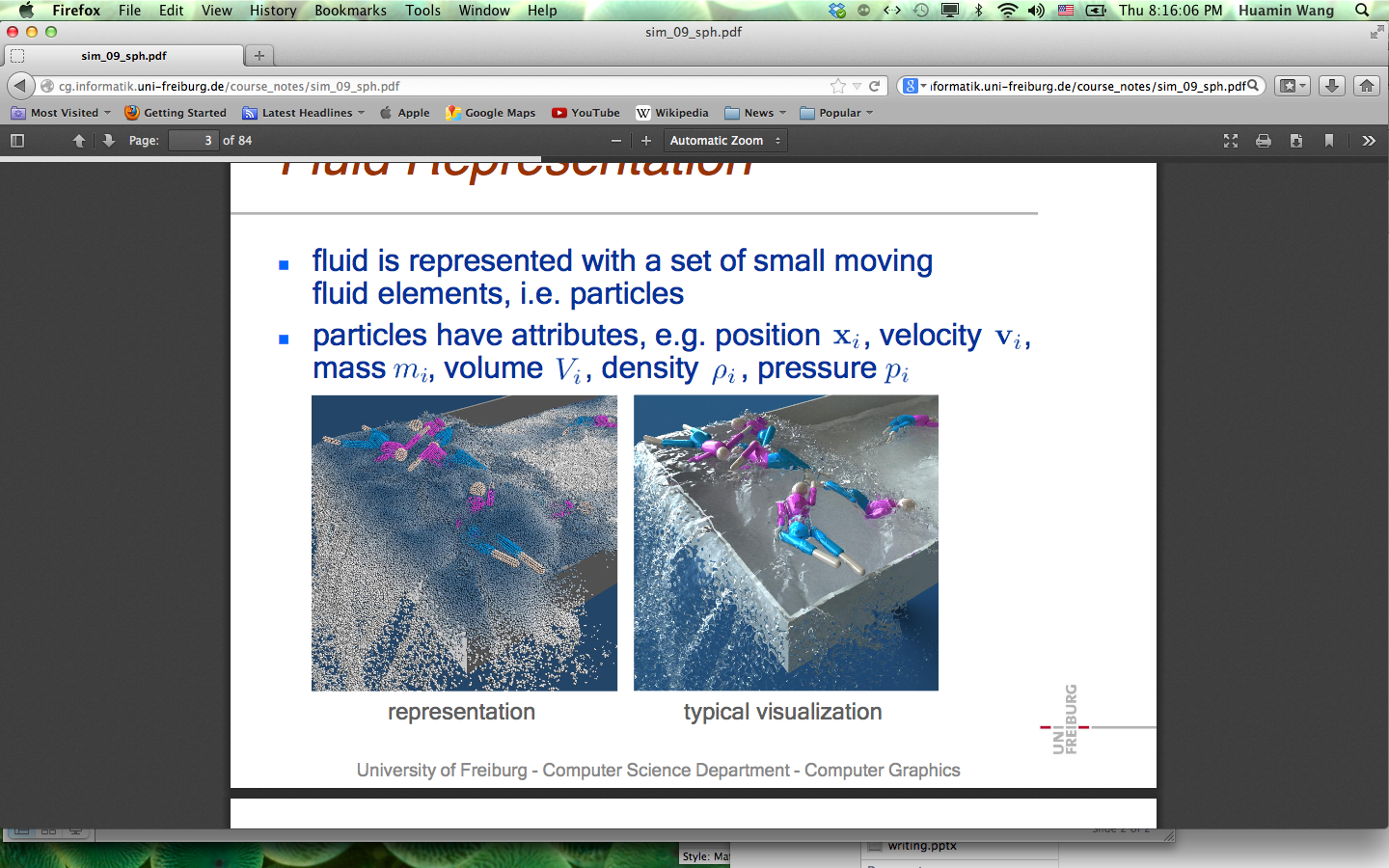 4
Smoothed Interpolation – A Simple Model
Problem with the Simple Model
Smoothed Interpolation – A Better Model
Problem with the Better Model
One problem of this solution:


Not smooth!  (7 -> 9!)
i
Smoothed Interpolation – Final Solution
i
Particle Volume Estimation
But how do we get the volume of particle i?
m0
m6
m1
m5
m2
m4
m3
Smoothed Interpolation – Final Solution
So the actual solution is:
Why Smoothed Interpolation?
We can easily compute its derivatives:
Gradient




Laplacian
A Smoothing Kernel Example
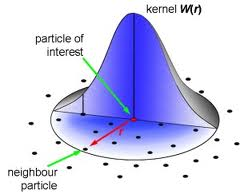 h is called smoothing length
Kernel Derivatives
Gradient at particle i (a vector)
Kernel Derivatives
Laplacian at particle i (a scalar)
SPH-Based Fluids
16
Fluid Dynamics
We model fluid dynamics by applying three forces on particle i.
Gravity
Fluid Pressure
Fluid Viscosity
i
Gravity Force
Gravity Force is:
i
Pressure Force
Pressure is related to the density
First compute the density of Particle i:


Convert it into pressure (some empirical function):
High Pressure
Low pressure
Pressure Force
Pressure force depends on the difference of pressure:
High 
Pressure
High 
Pressure
High 
Pressure
Low
Pressure
High 
Pressure
High 
Pressure
i
i
High 
Pressure
Low
Pressure
High 
Pressure
High 
Pressure
No pressure force!
Pressure force!
Pressure Force
Mathematically, the difference of pressure => Gradient of pressure.


To compute this pressure gradient, we assume that the pressure is also smoothly represented:


So:
Viscosity Force
Viscosity effect means: particles should move together in the same velocity.
In other words, minimize the difference between the particle velocity and the velocities of its neighbors.
Before
After
Viscosity Force
Mathematically, it means:


To compute this Laplacian, we assume that the velocity is also smoothly represented:


So:
Algorithm
For every particle i
Compute its neighborhood set
Using the neighborhood, compute:
Force = 0
Force + = The gravity force
Force + = The pressure force
Force + = The viscosity force
Update vi = vi + t * Force / mi;
Update xi = xi + t *vi;
What is the bottleneck of the performance here?
Exhaustive Neighborhood Search
Search over every particle pair? O(N2)
10M particles means: 100 Trillion pairs…
i
Solution: Spatial Partition
Separate the space into cells
Each cell stores the particles in it
To find the neighborhood of i, just look at the surrounding cells
i
Spatial Partition
What if particles are not uniformly distributed?
Solution: Octree, Binary Spatial Partitioning tree…
i
Fluid Display
Need to reconstruct the water surface from particles!
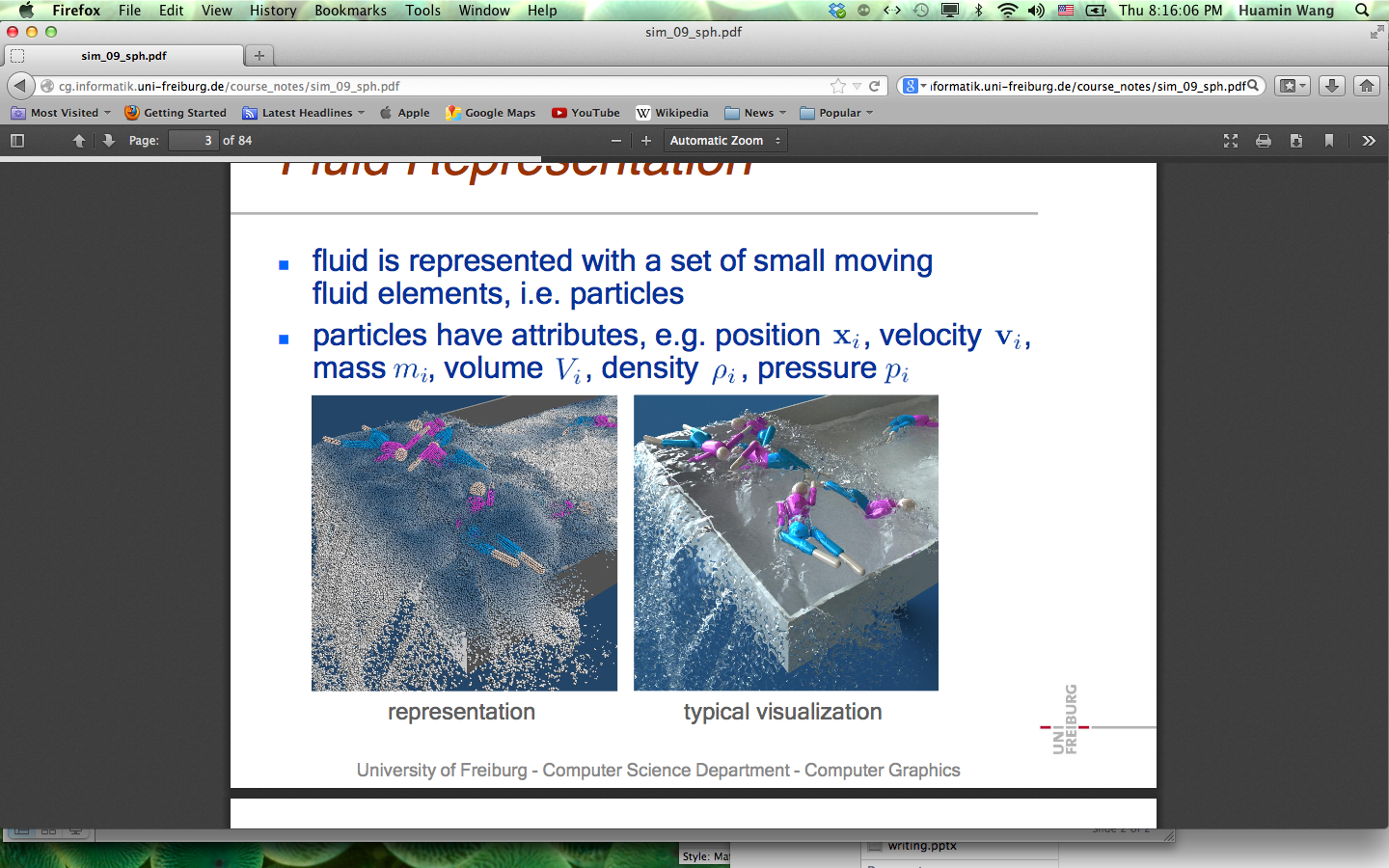 Ongoing Research
How to make the simulation more efficient?

How to make fluids incompressible?

When simulating water, only use water particles, no air particles. So particles are sparse on the water-air boundary. How to avoid artifacts there?

Using AI, not physics, to predict particle movement?